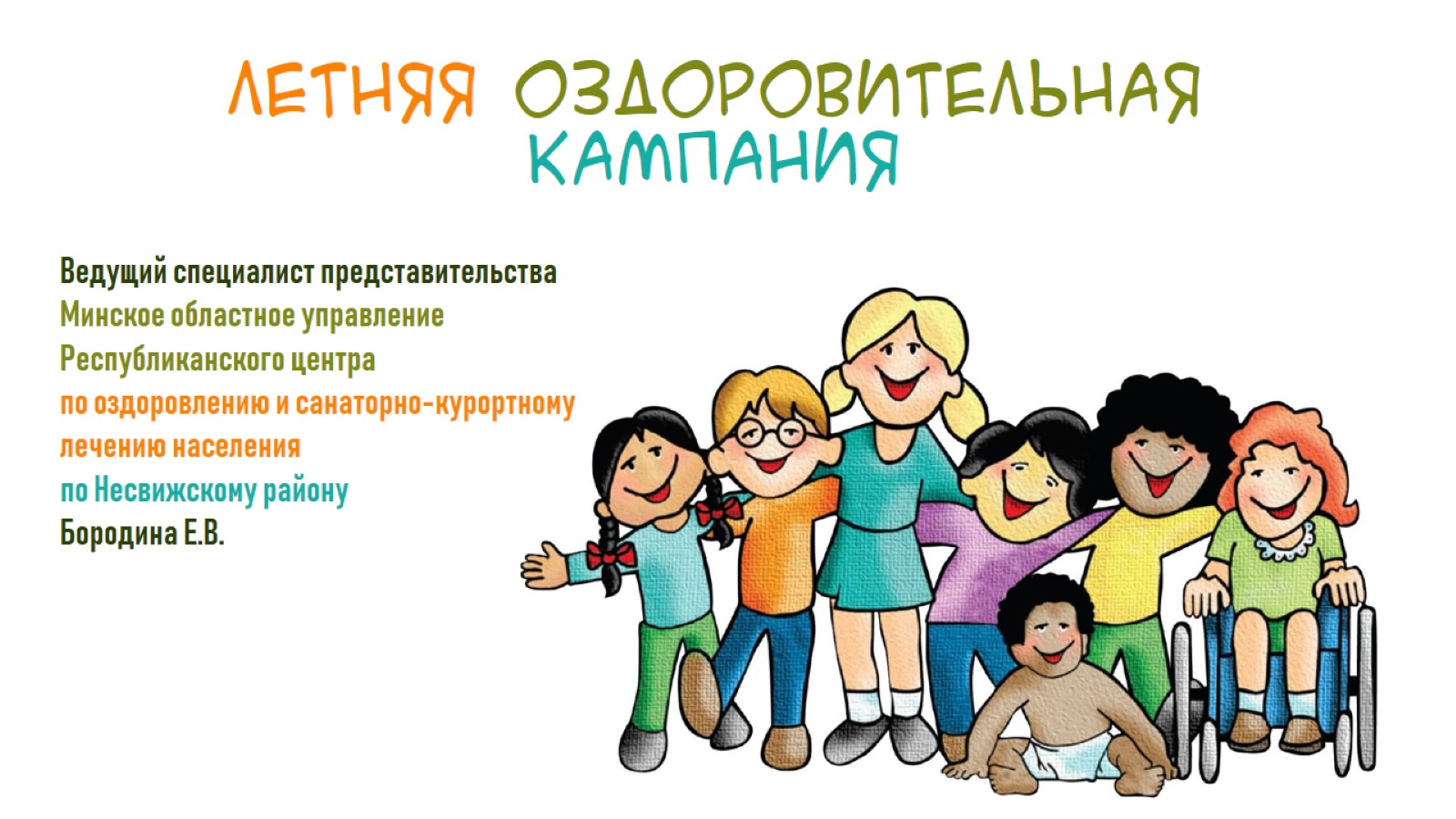 Летняя оздоровительная кампания
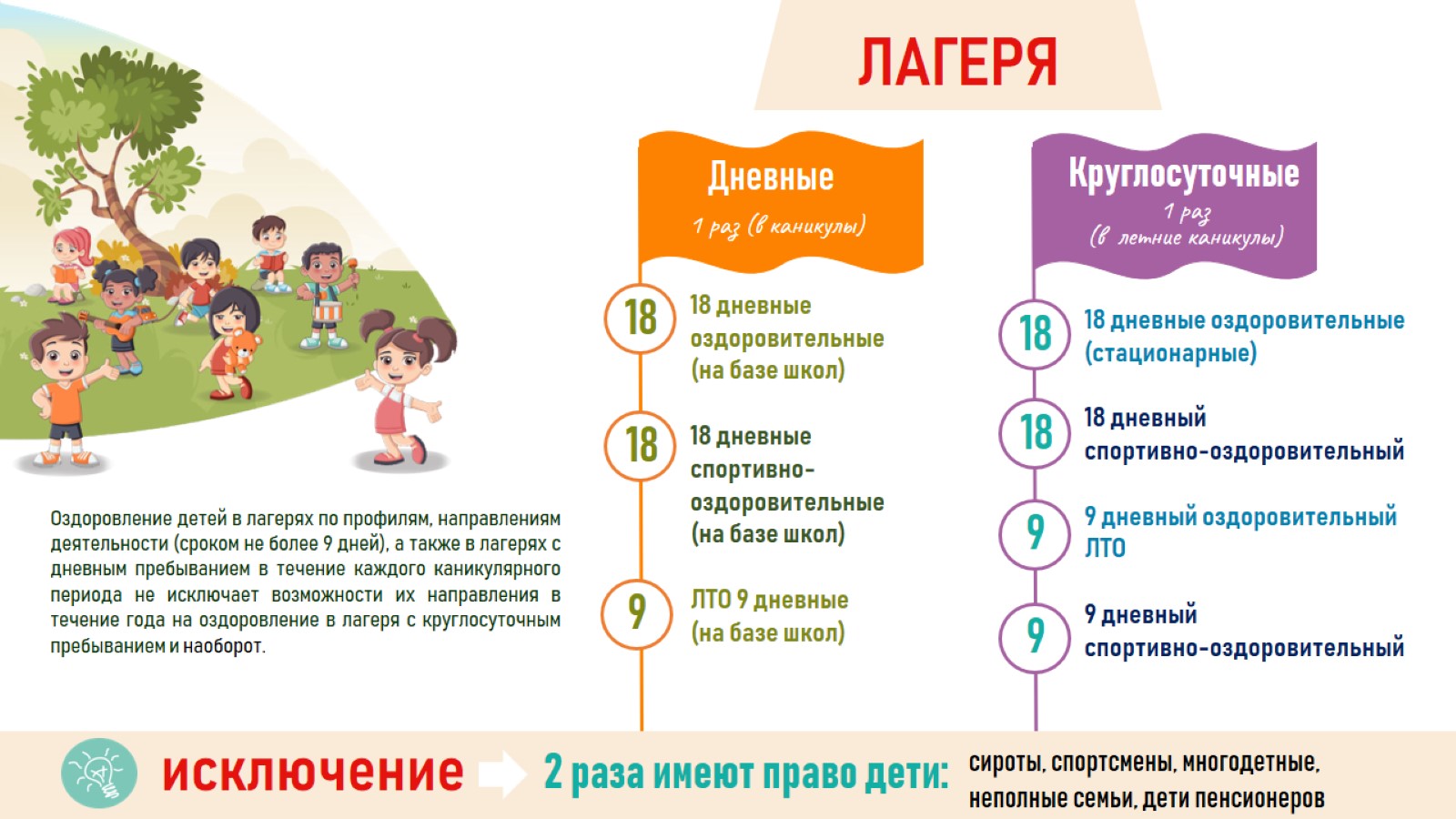 ЛАГЕРЯ
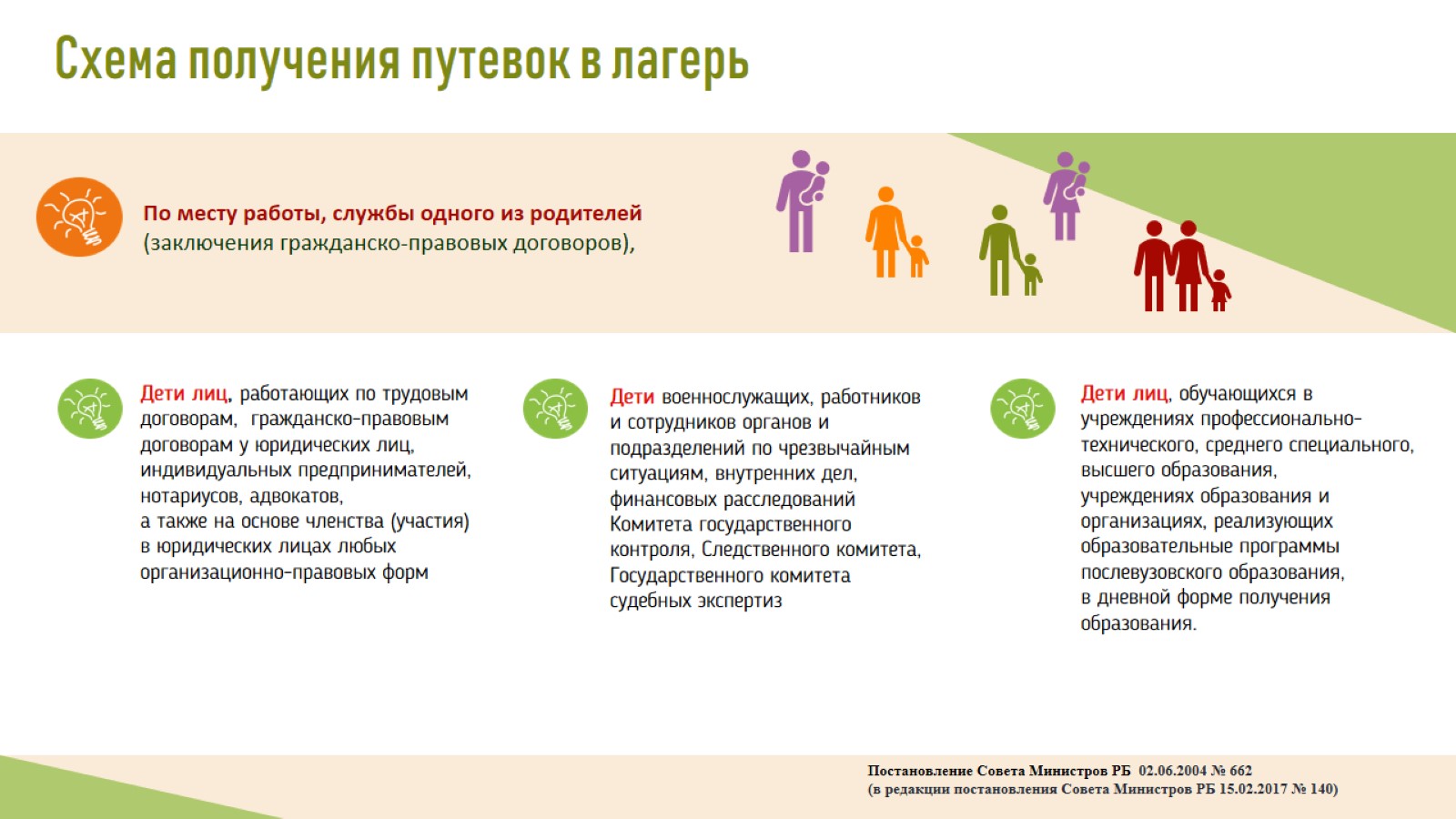 Схема получения путевок в лагерь
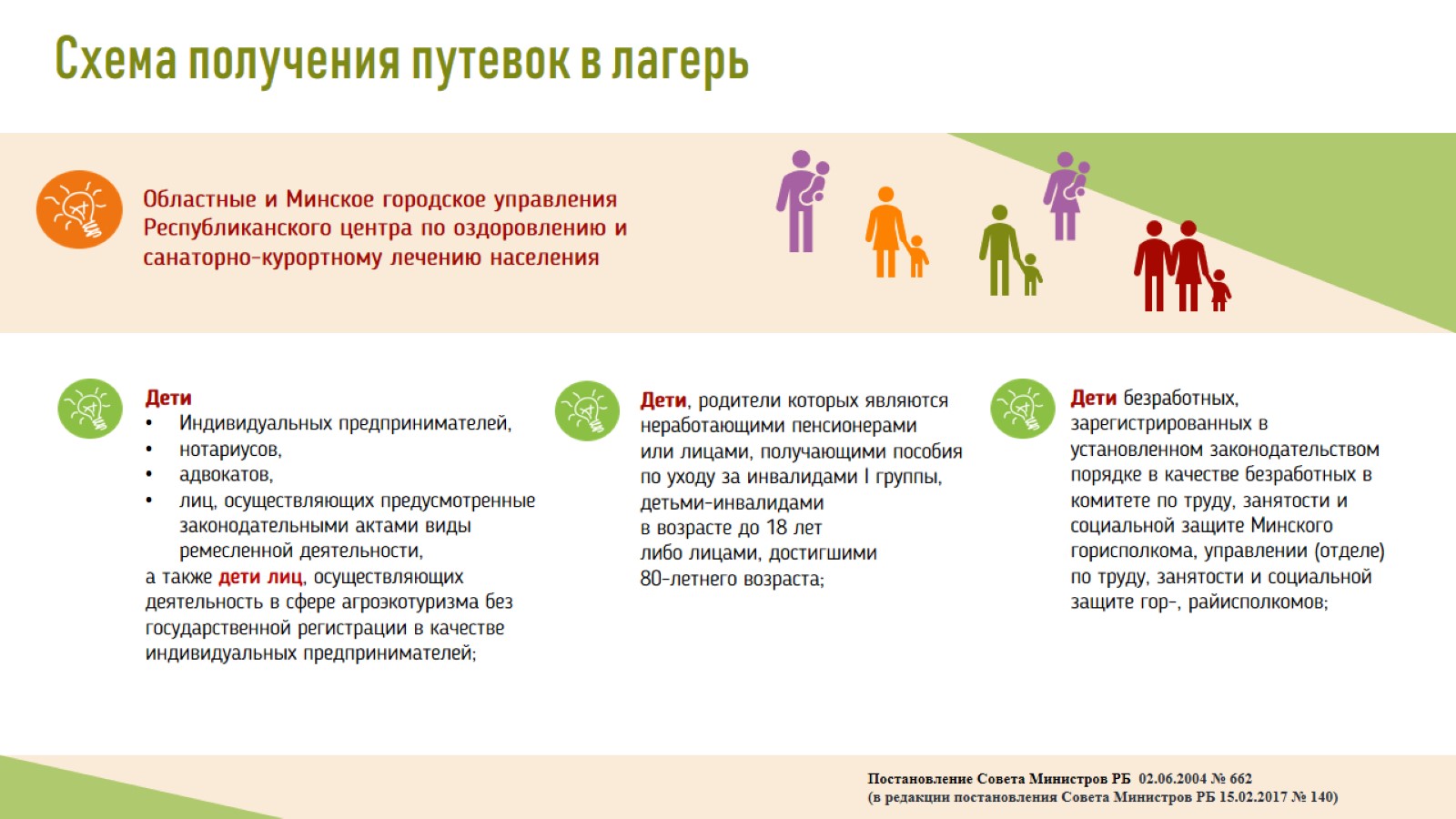 Схема получения путевок в лагерь
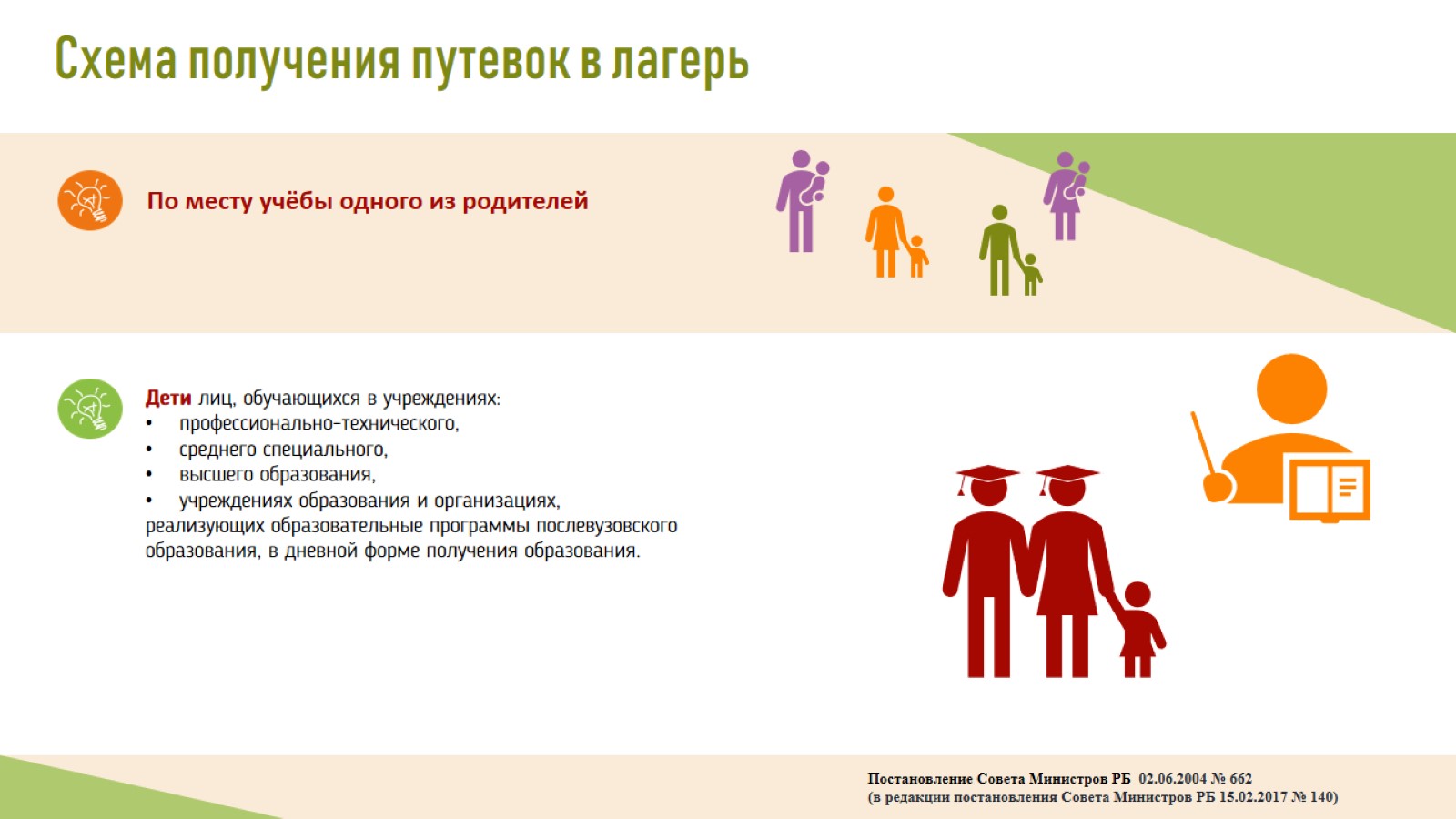 Схема получения путевок в лагерь
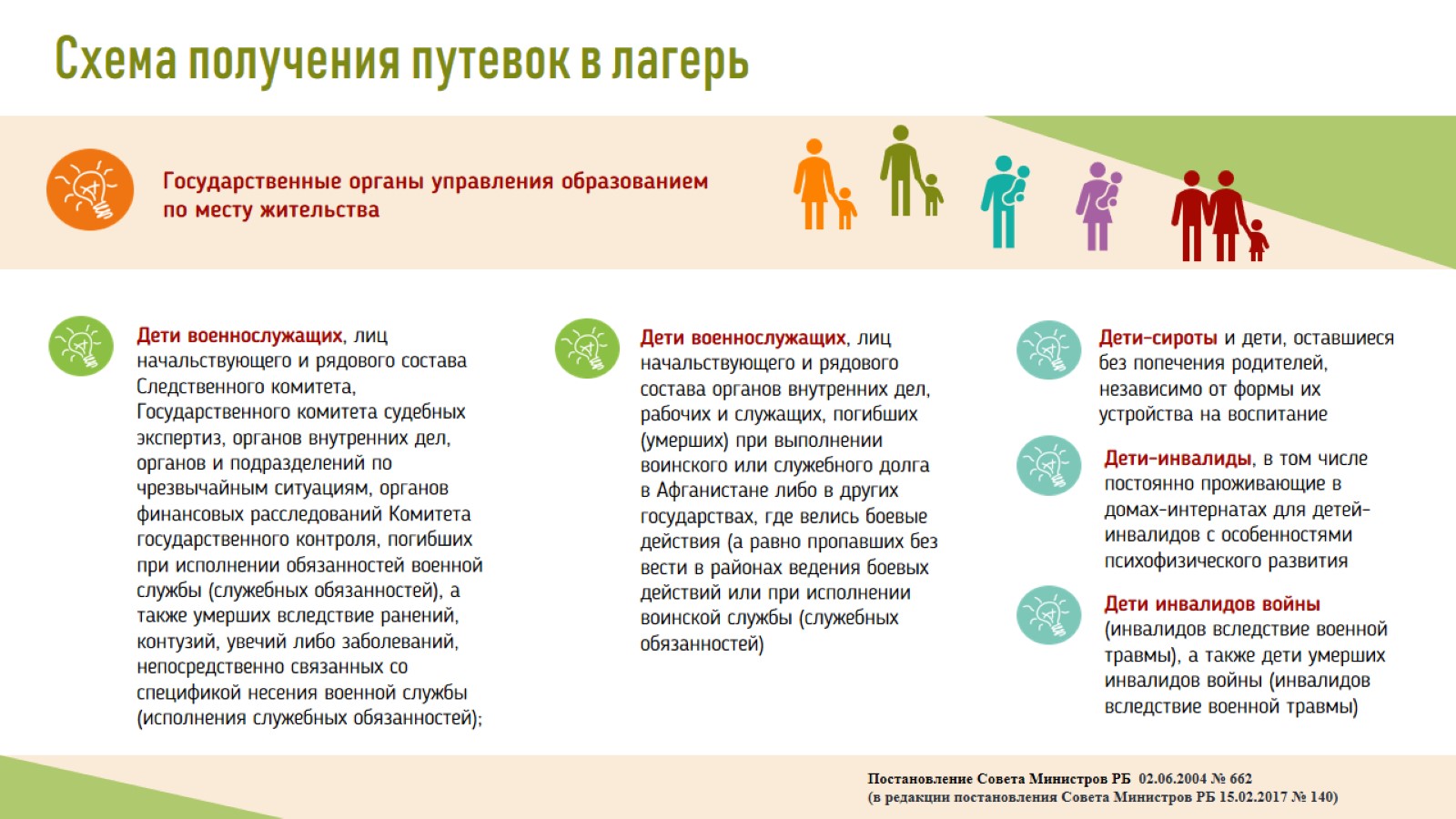 Схема получения путевок в лагерь
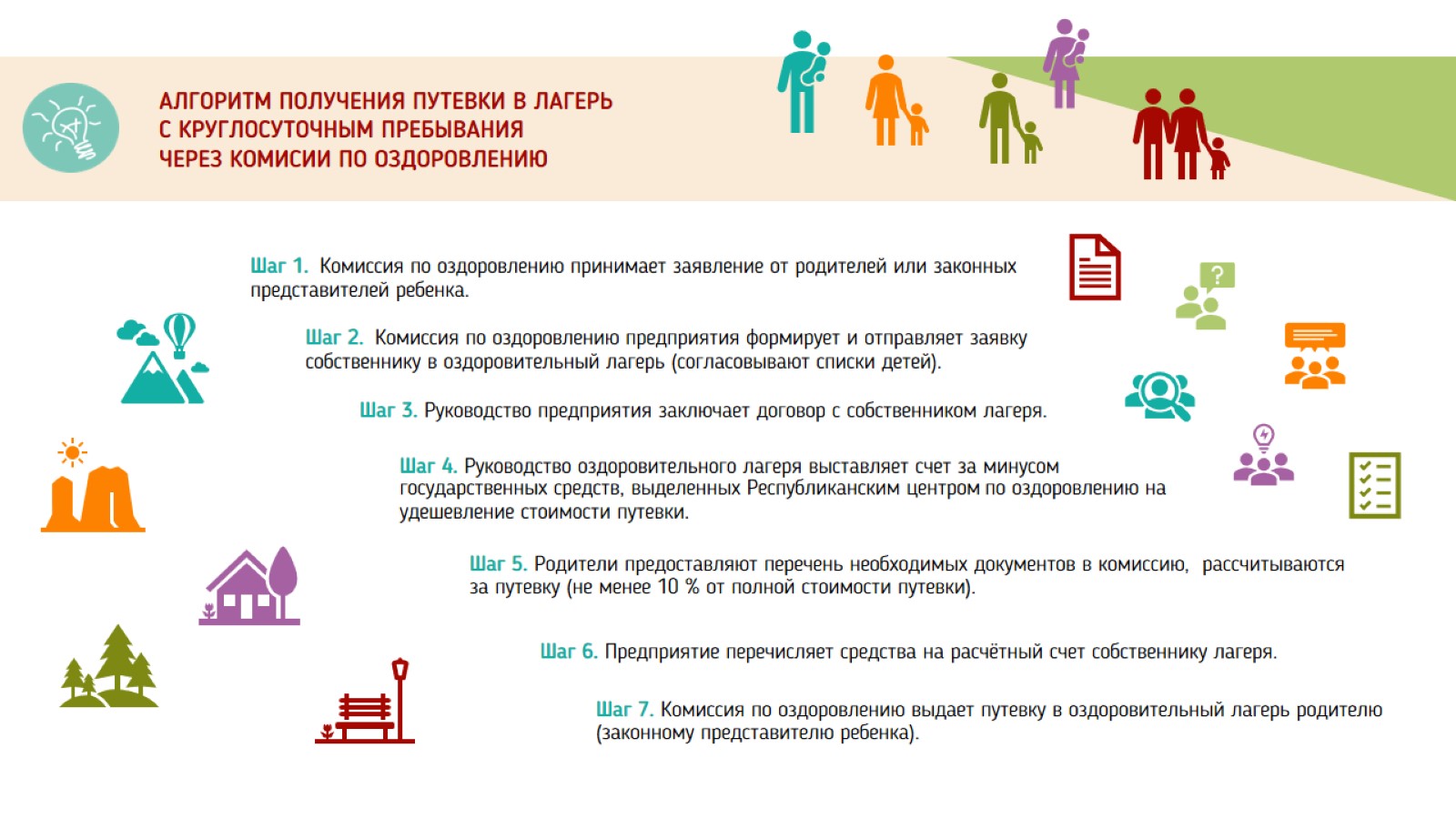 АЛГОРИТМ ПОЛУЧЕНИЯ ПУТЕВКИ В ЛАГЕРЬС КРУГЛОСУТОЧНЫМ ПРЕБЫВАНИЯ ЧЕРЕЗ КОМИСИИ ПО ОЗДОРОВЛЕНИЮ
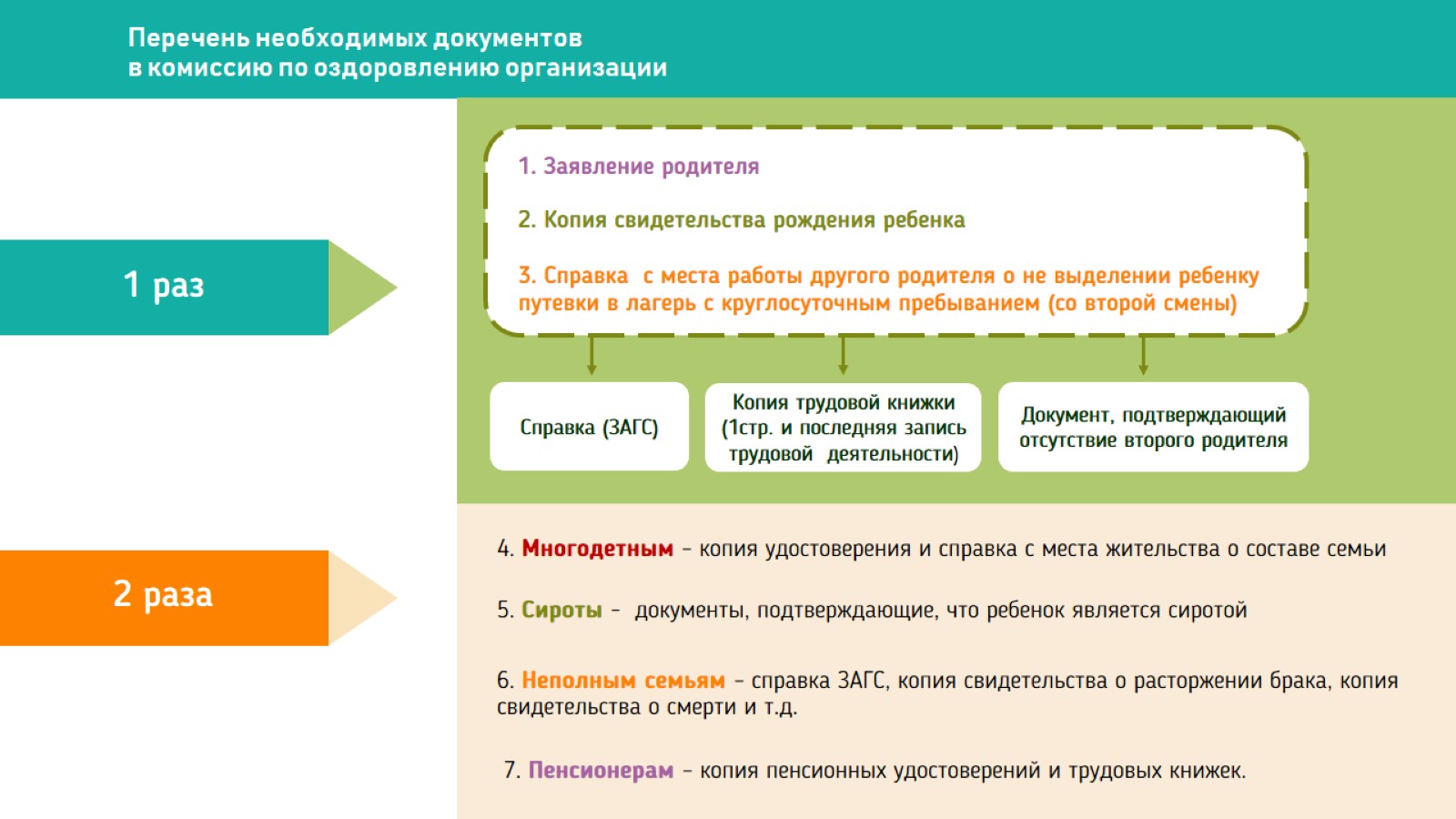 1 раз
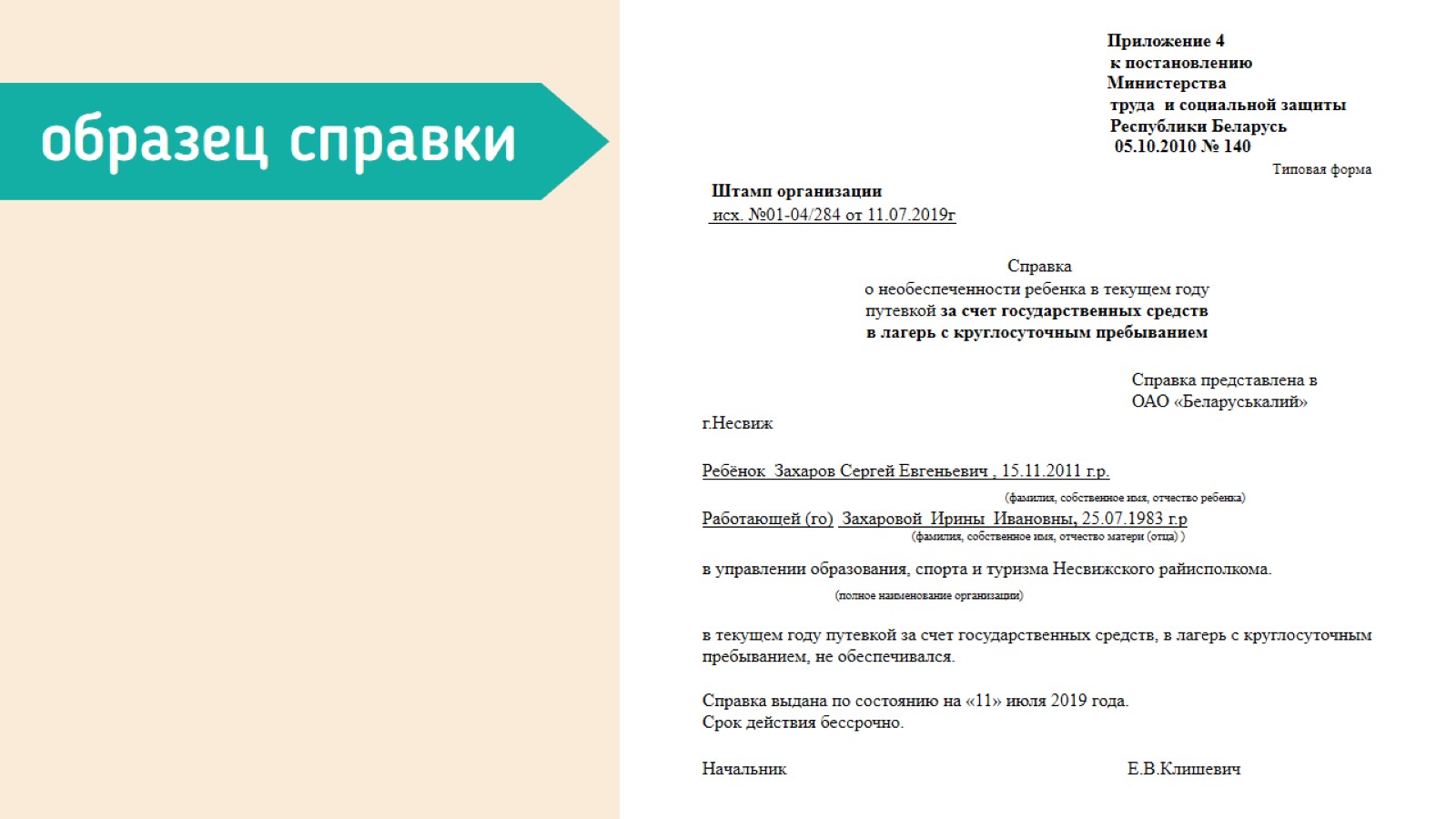 образец справки
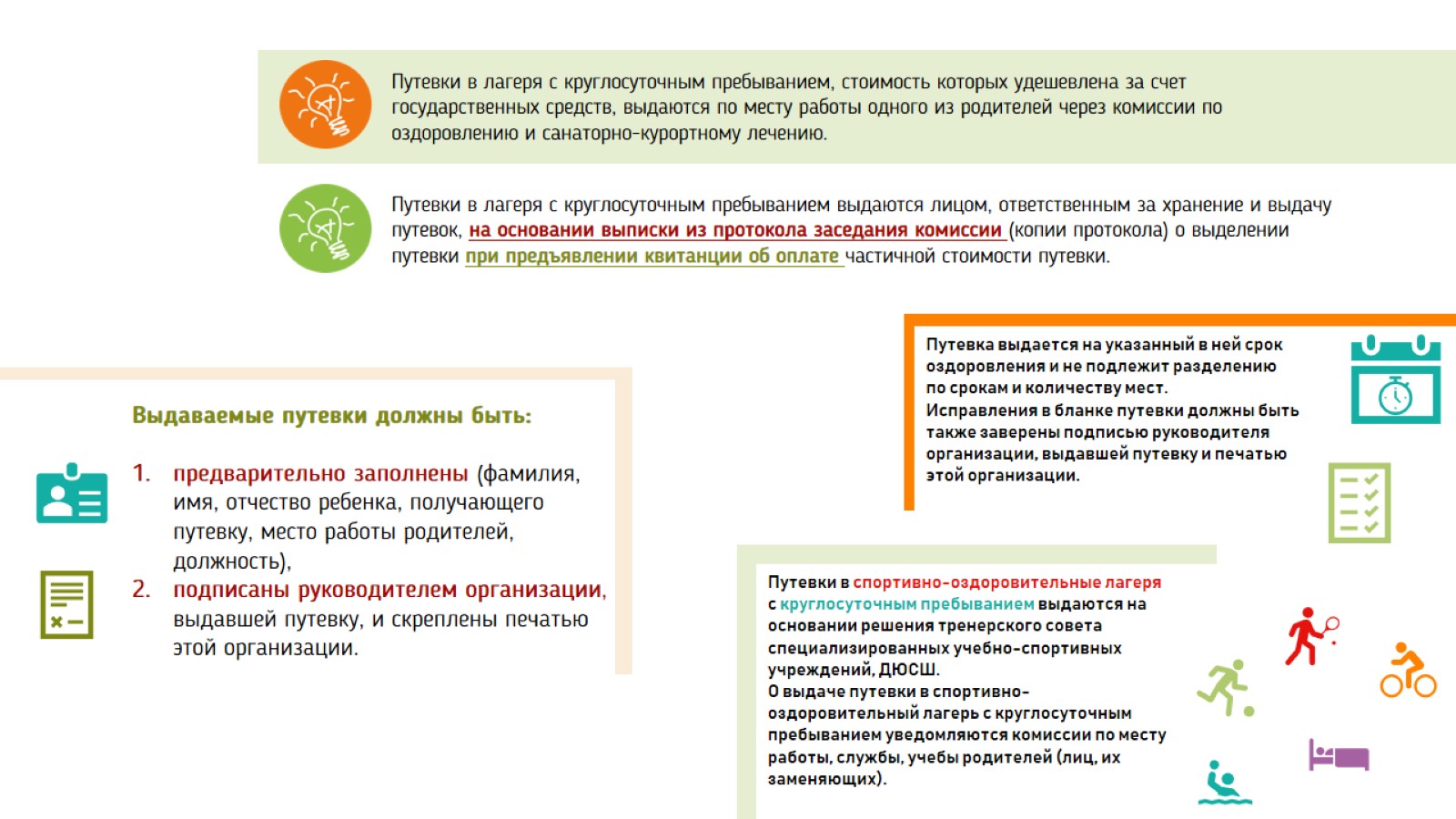 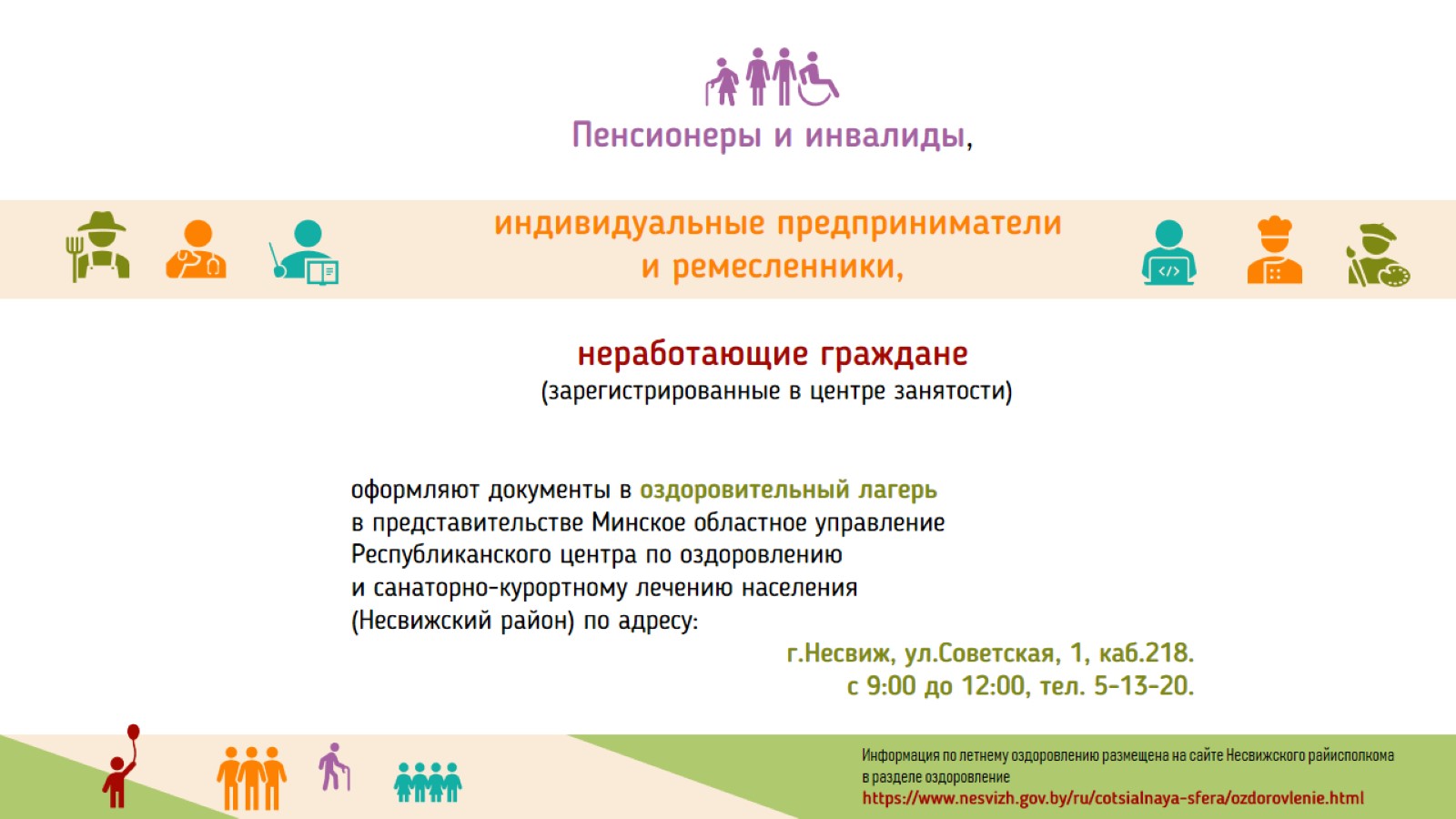 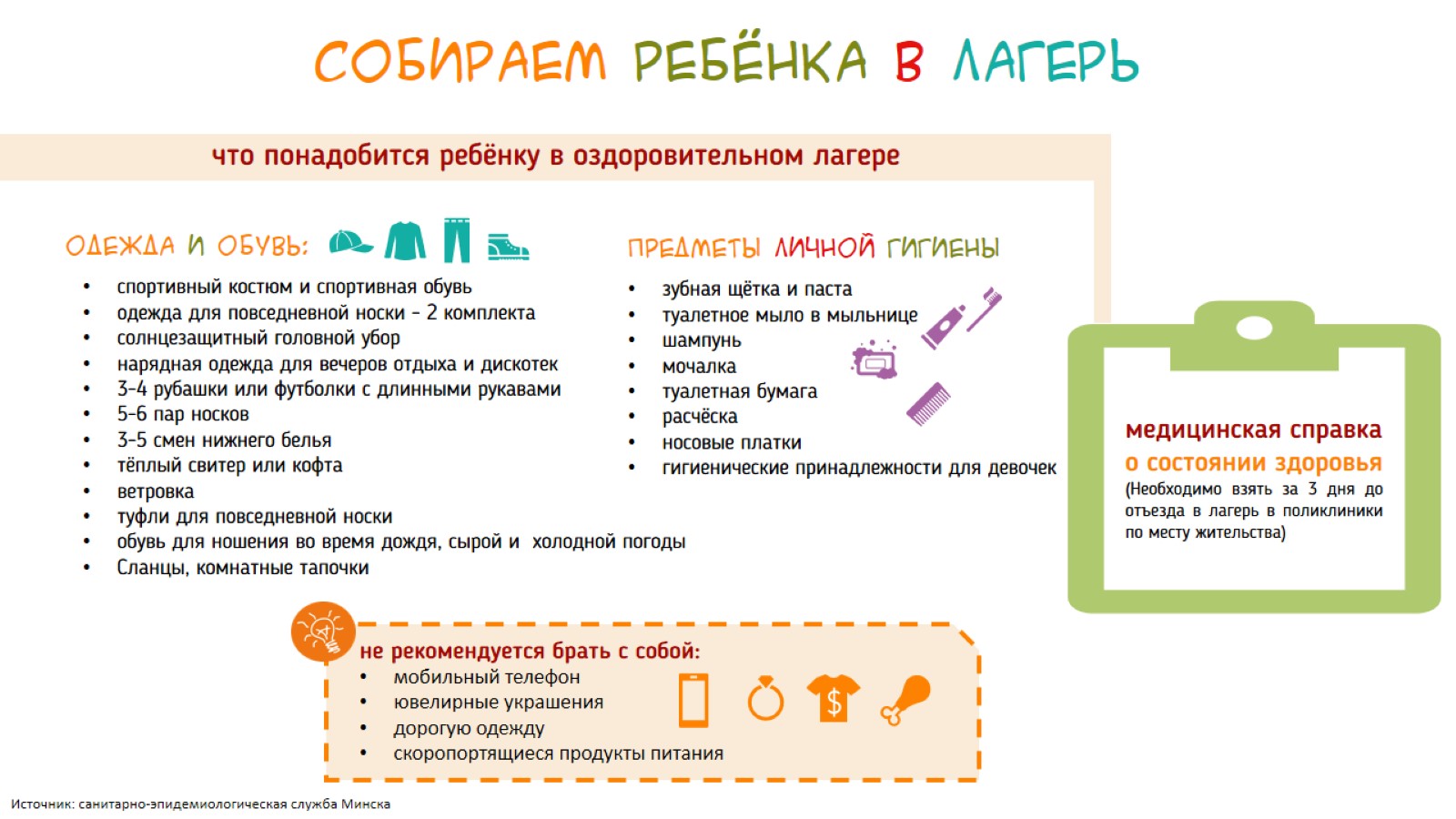